Welcome to 9th Grade!
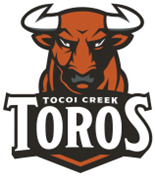 Tocoi School Counseling Team
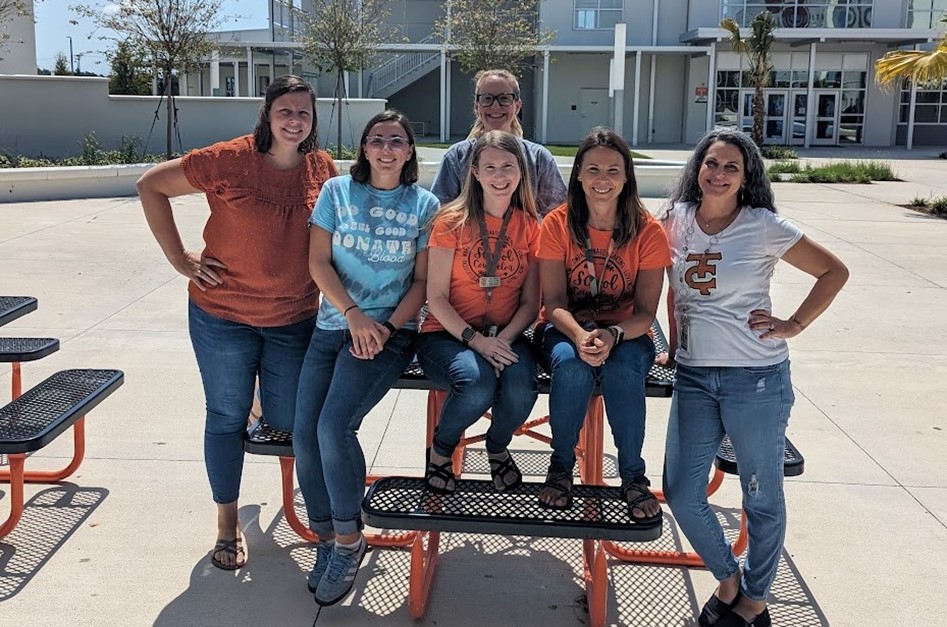 Counseling Department
Elizabeth Wright        Early College Program & A’s 
Artina Coma 		B-Dh
Laura Kuhel 		Di-I
Alyssa Socket 		J-Ml
Rachel Blount 	       	Mo- Sa
Linda M. Smith		Sc-Z
Susan Basil	Guidance Secretary
School News:How to Stay in the Know…
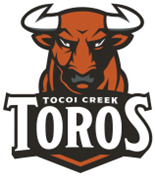 School Counselor Website
https://www-tchs.stjohns.k12.fl.us/guidance/
Schoology
JOIN THE SCHOOL COUNSELOR SCHOOLOGY GROUP: 42BP-PCPC-Q5DCN
School Website-Student Life Section
https://www-tchs.stjohns.k12.fl.us/
BullPen Newsletter

Twitter 

Instagram

Guidance Offices Exterior Glass (1st and 3rd Floor)
Requirements for Standard 24 Credit Diploma
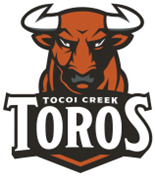 Assessments (Algebra 1 EOC and Grade 10 ELA)
2.0 Cumulative, Unweighted GPA
24 specific credits
8 Elective Credits, which must include one .5 credit of Personal Financial Literacy
Assessments
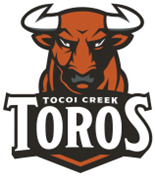 Must pass two assessments to graduate with diploma (otherwise you earn a Certificate Of Completion)
Algebra 1 EOC (level 3 or above) or
ACT Math – 16 or
SAT Math – 420 or
PSAT/NMSQT Math – 430 or
FSA Geometry EOC – 499
CLT Quantitative Reasoning Exam 11
Grade 10 ELA (level 3 or above) or
ACT Reading and English average – 18 or
SAT Evidence-Based Reading and Writing – 480
CLT Verbal and Grammer/Writing Sections-36
If you earn a COC that means you did not graduate from                                                                                                high school and your post-secondary options are limited
Graduation Requirements
Florida students must earn a minimum of 24 credits to graduate
If you’re planning to attend college, you will need two credits in the SAME world language.
Must earn 8 elective credits, .5 credits must now be in personal financial literacy
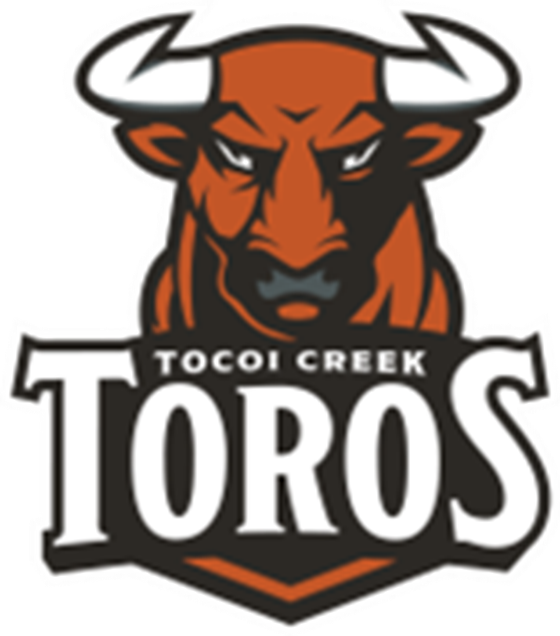 Progression Requirements
9th to 10th Grade
5 credits
10th to 11th Grade
11 credits
11th to 12th Grade
17 credits
Community Service and Work Hours
Not needed for graduation
Needed for $$ (scholarships, including Bright Futures)
Community service verification letters and work hours can be turned into the school counseling offices on the 1st and 3rd floor of the academic building
Your goal should be to finish 100 hours of community service by the end of 11th grade
We suggest students keep a copy of the community service verification letters and submit hours as they are completed (Do not wait until senior year and have 200 hours)
Students may now combine work and service hours for Bright Futures eligibility
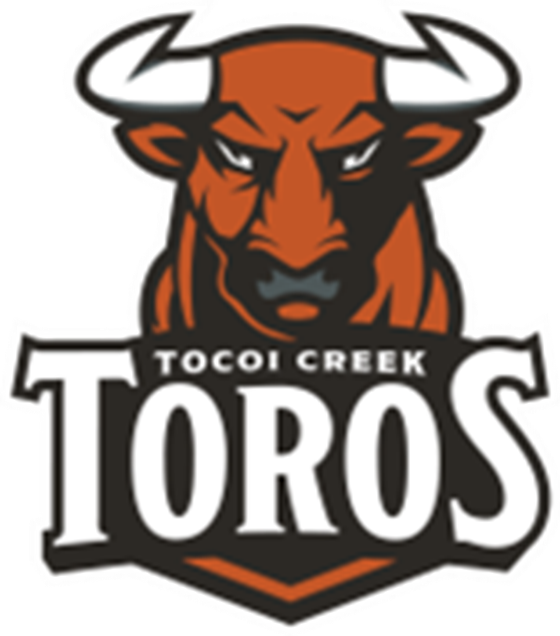 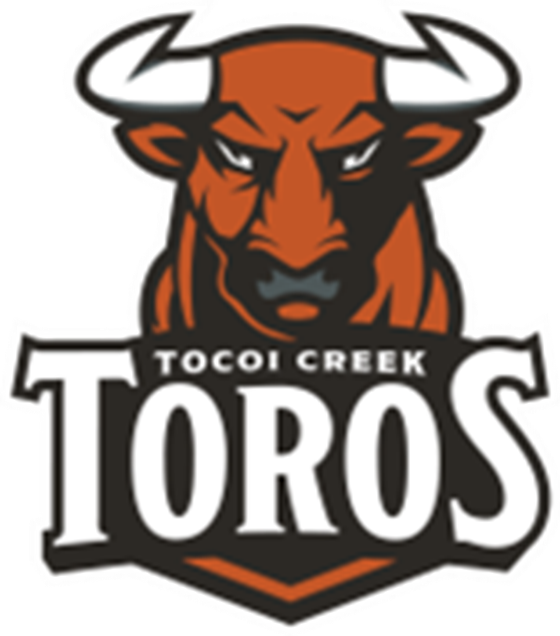 What you need to know about GPA
GPA’s update after every semester:

In January, after semester 1 grades post
In the summer, after semester 2 grades post
AP, Dual Enrollment, and honors counts towards your weighted GPA
Standard classes are on a 4.0 scale, honors classes are on a 4.5, and Dual Enrollment & AP courses are on a 5.0 scale
Only unweighted GPA counts towards graduation and qualifications for Dual Enrollment
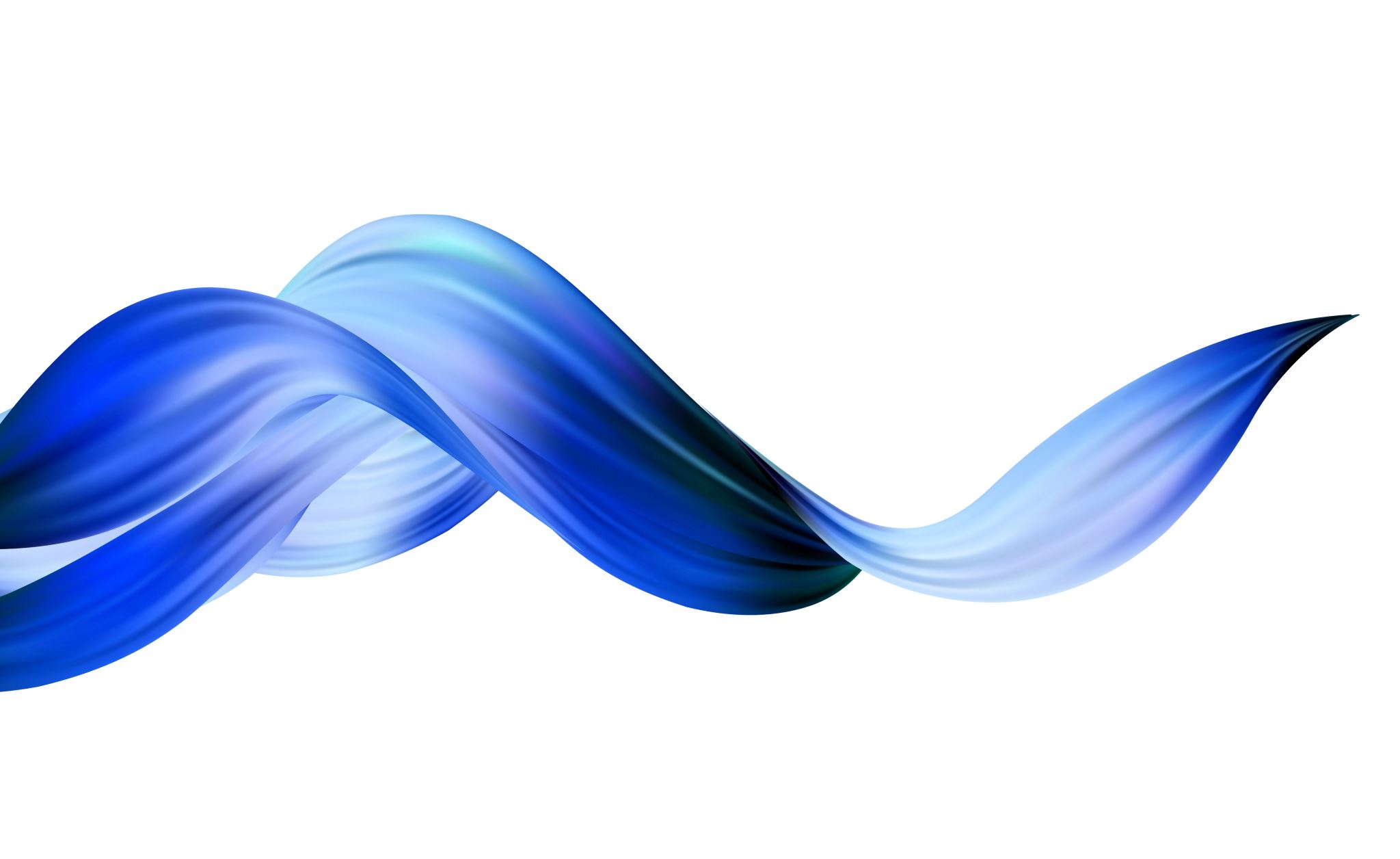 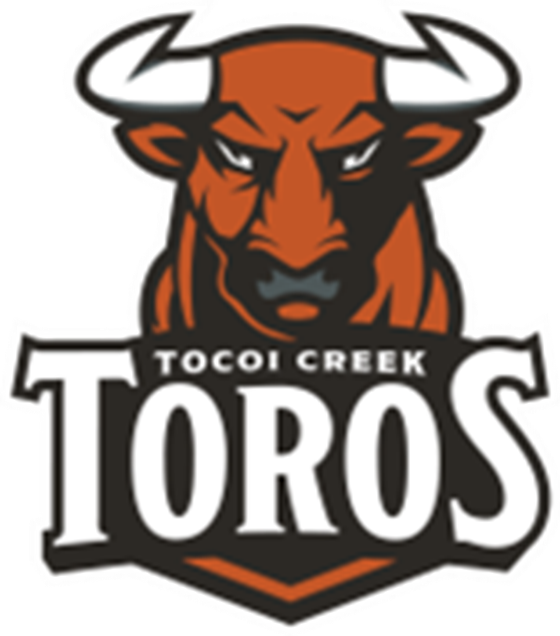 Calculating Unweighted GPA
Sample Freshman Schedule:
Breakdown of Points:
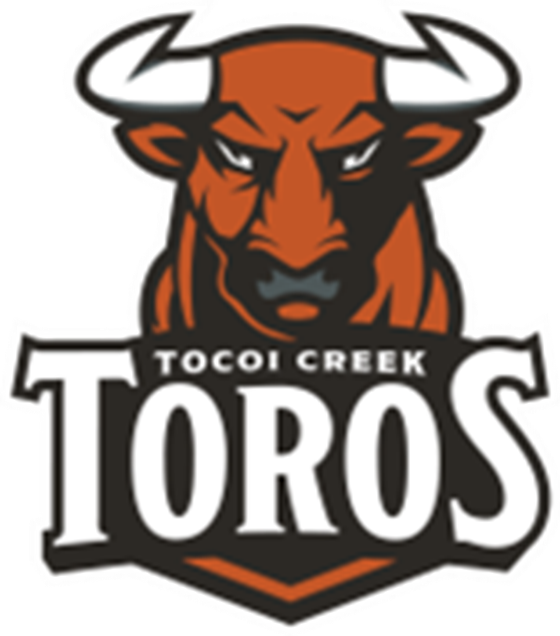 WHAT ARE COLLEGES LOOKING FOR?Well rounded studentsGPA (grade point average) Test scores (ACT and SAT) Community service hours Rigorous courses taken (Dual Enrollment, AP, Honors) Extra-curricular and leadership activities – Quality, not Quantity
How To Guide for a....
Successful 9th grade year
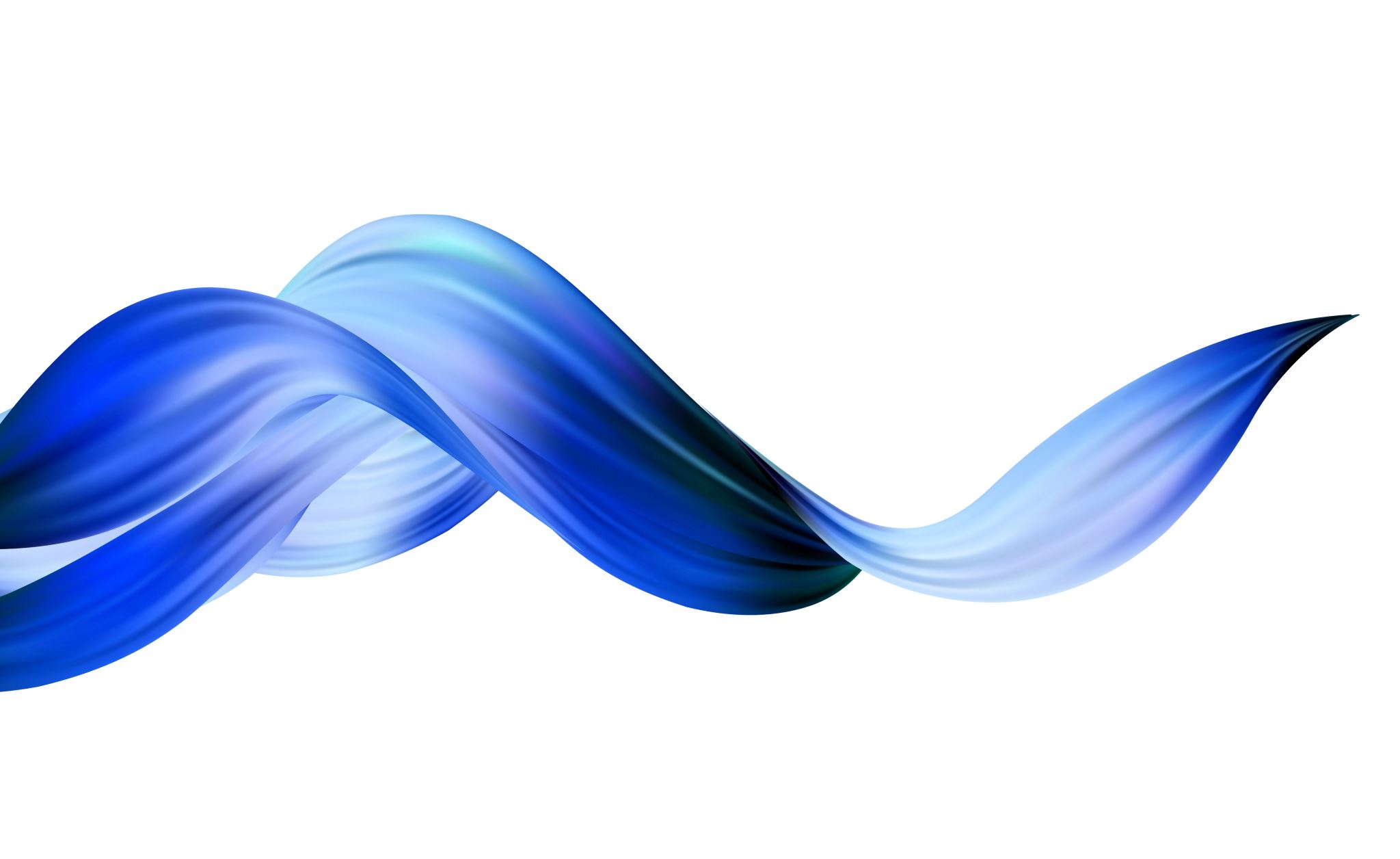 9th Grade Checklist
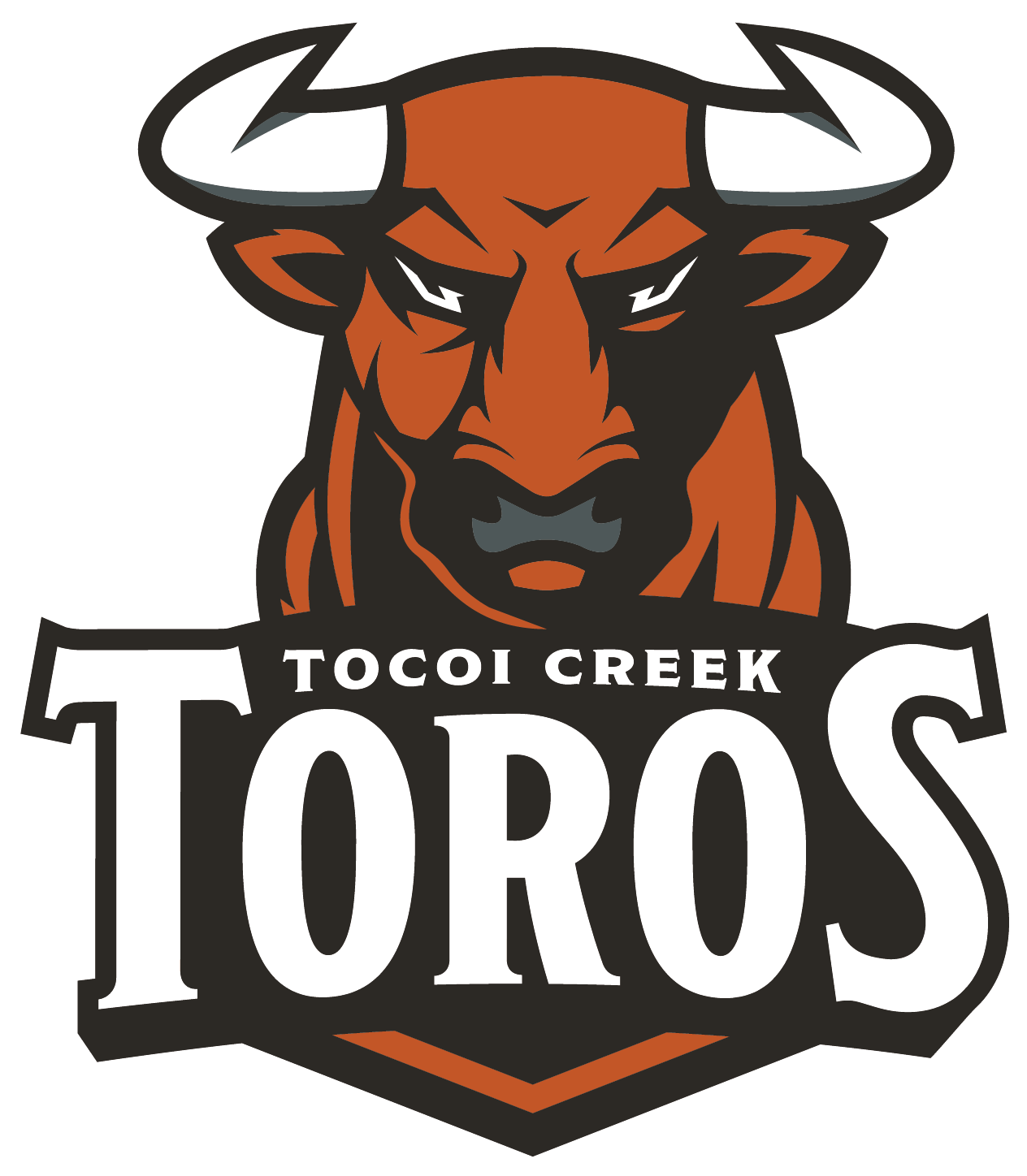 Get Organized
Seek Assistance
Get Involved
Set Goals
Be an Advocate
Begin Community Service
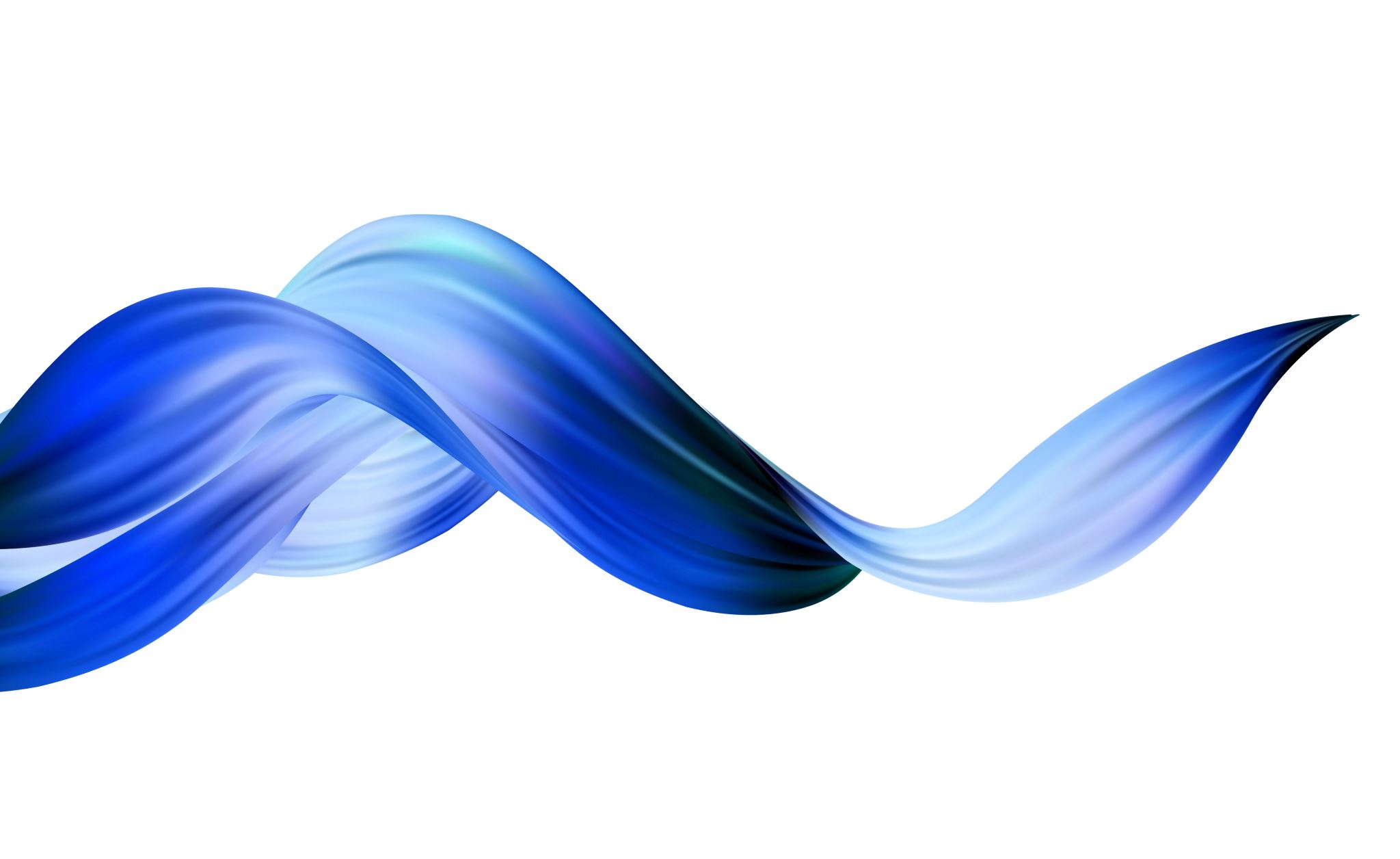 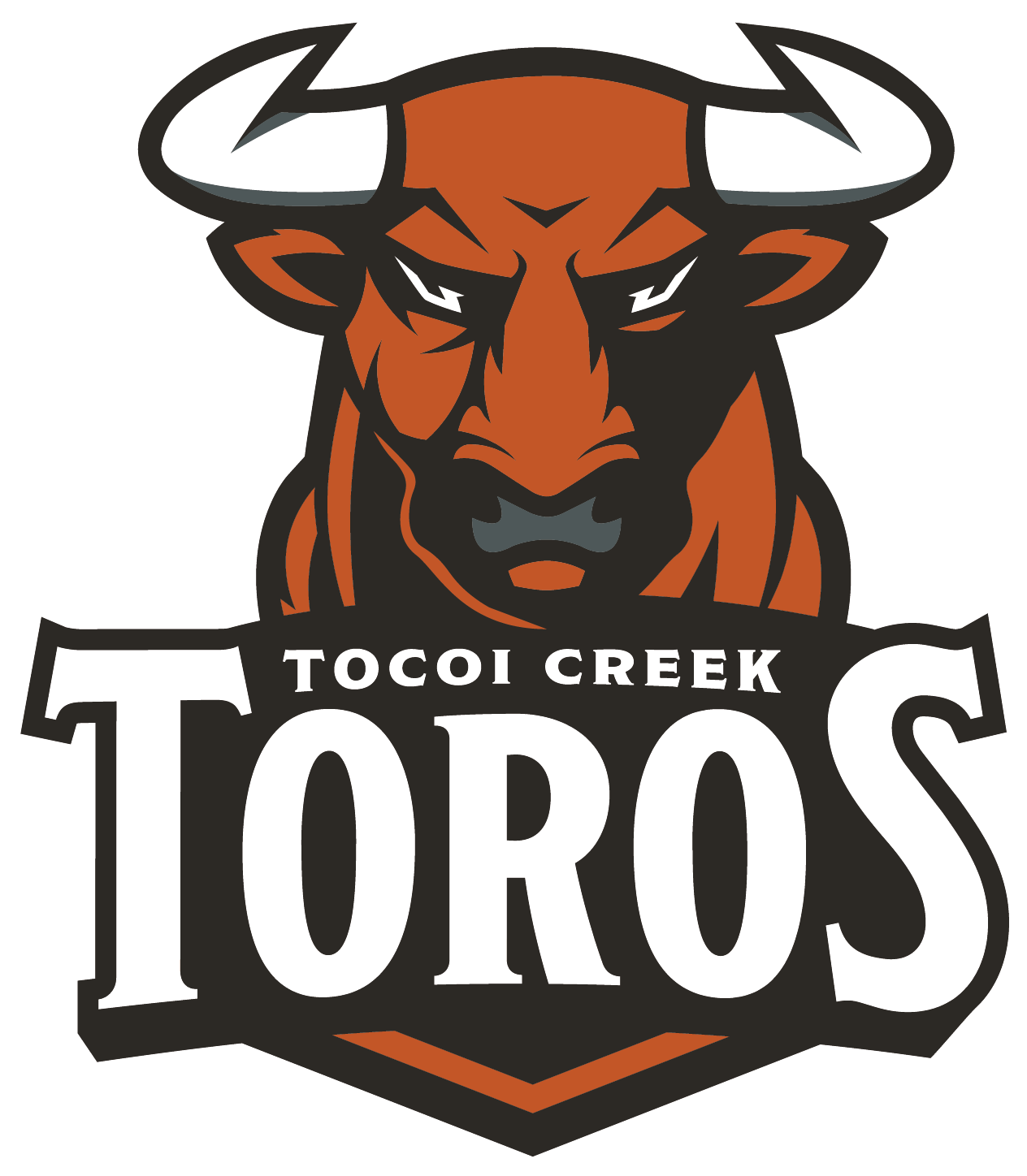 9th Grade Checklist
Get Organized
Create a system to help you stay organized with school assignments, summative dates, formatives, etc. 
Get Involved
Look to get involved with our school community. This is a great way to begin your resume. Look for virtual community service opportunities as well. 
Community Service
Get involved with a non or not-for-profit company to earn service hours. There is no such thing as too many!
Seek Assistance
Get help if necessary. Take advantage of tutoring opportunities offered through National Honor Society, teachers, and Toro Time

Communication is key
YOU are your BEST advocate! Communicate with your teachers - face to face or through email, ask questions in class, or attend Toro Time sessions.
School Counselors are Here to Help
■Managing stress and anxiety is an important tool for everyday life
■Anxiety can be the result of stressful situations and/or clinical disorders.
■Stress and anxiety can overlap but differ in the duration and intensity. 
■This resource is intended to provide tools to manage everyday anxiety and stress, as well as coping during stressful life events, such as COVID-19.
Anxiety & Stress
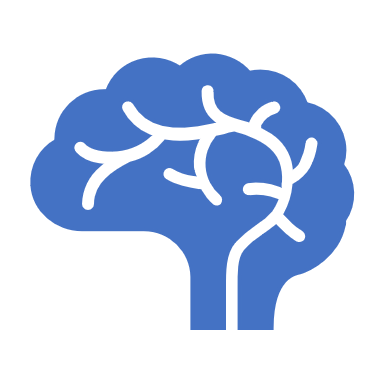 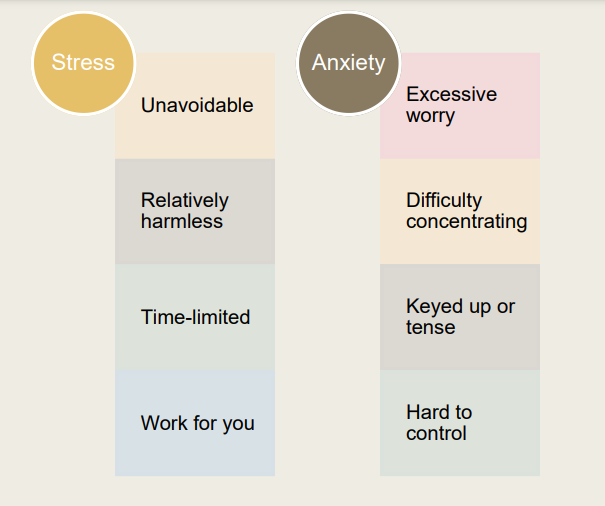 General Stress vs. Anxiety
[Speaker Notes: STress and anxiety are there because it activates the flight, fight or freeze response. How are we going to handle the different stressors that are presented to us. We just discussed gpa  and why its important. Some of you may now be feeling stressed or anxious about what we just discussed related to your gpa. The good news is this feeling of anxious or stressed is appropriate because it means you care.]
How do you know when you’re stressed or anxious?
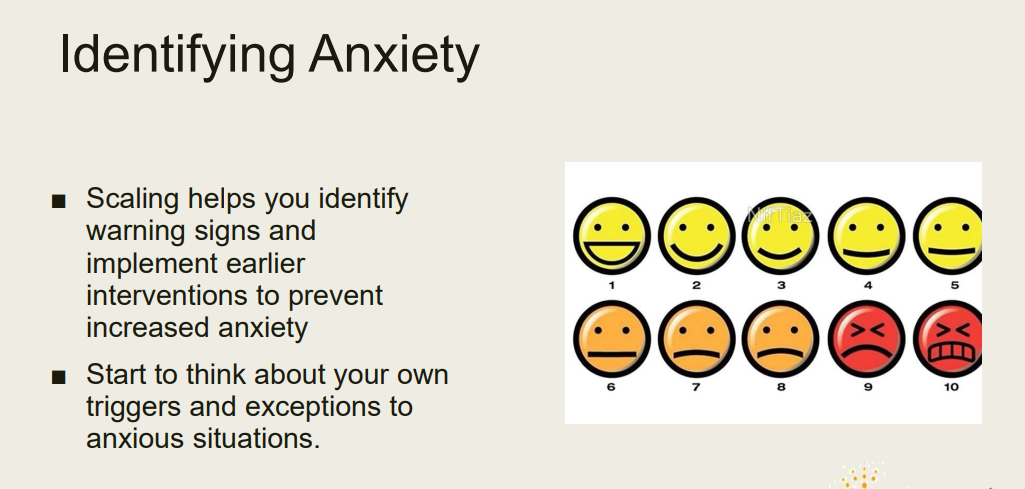 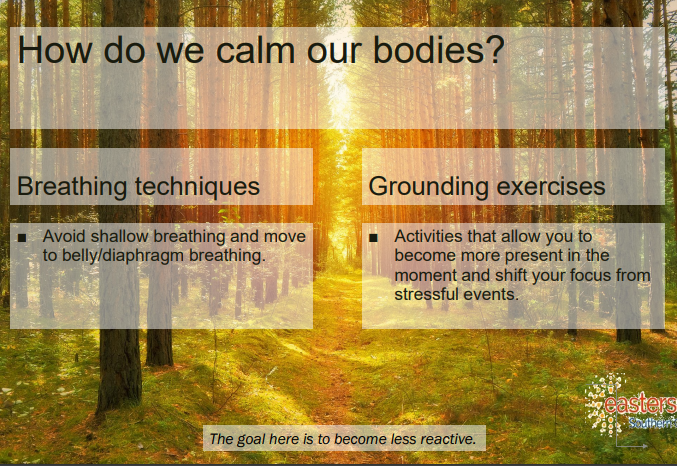 The goal here is to be less reactive
[Speaker Notes: Breathe in 3 hold 4 and blow out 5.  Give sports situation in practicing]
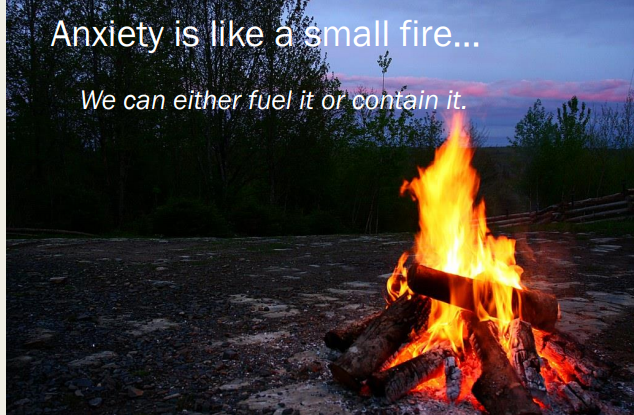 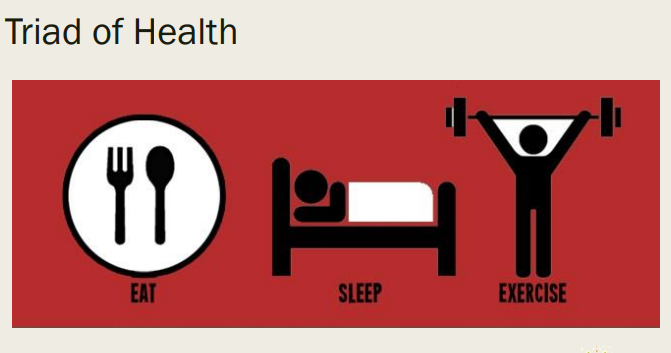 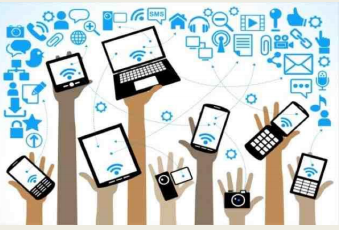 Techno Stress
■ Describes stress related to the use of internet and electronics.
 ■ It can be caused by daily use of computer technology. 
■ Find ways to get off-line and engage in other forms of healthy self-care activities.
[Speaker Notes: No judgement, but try turning on the tracking your phone use to see how much of your time is spent on your phone]
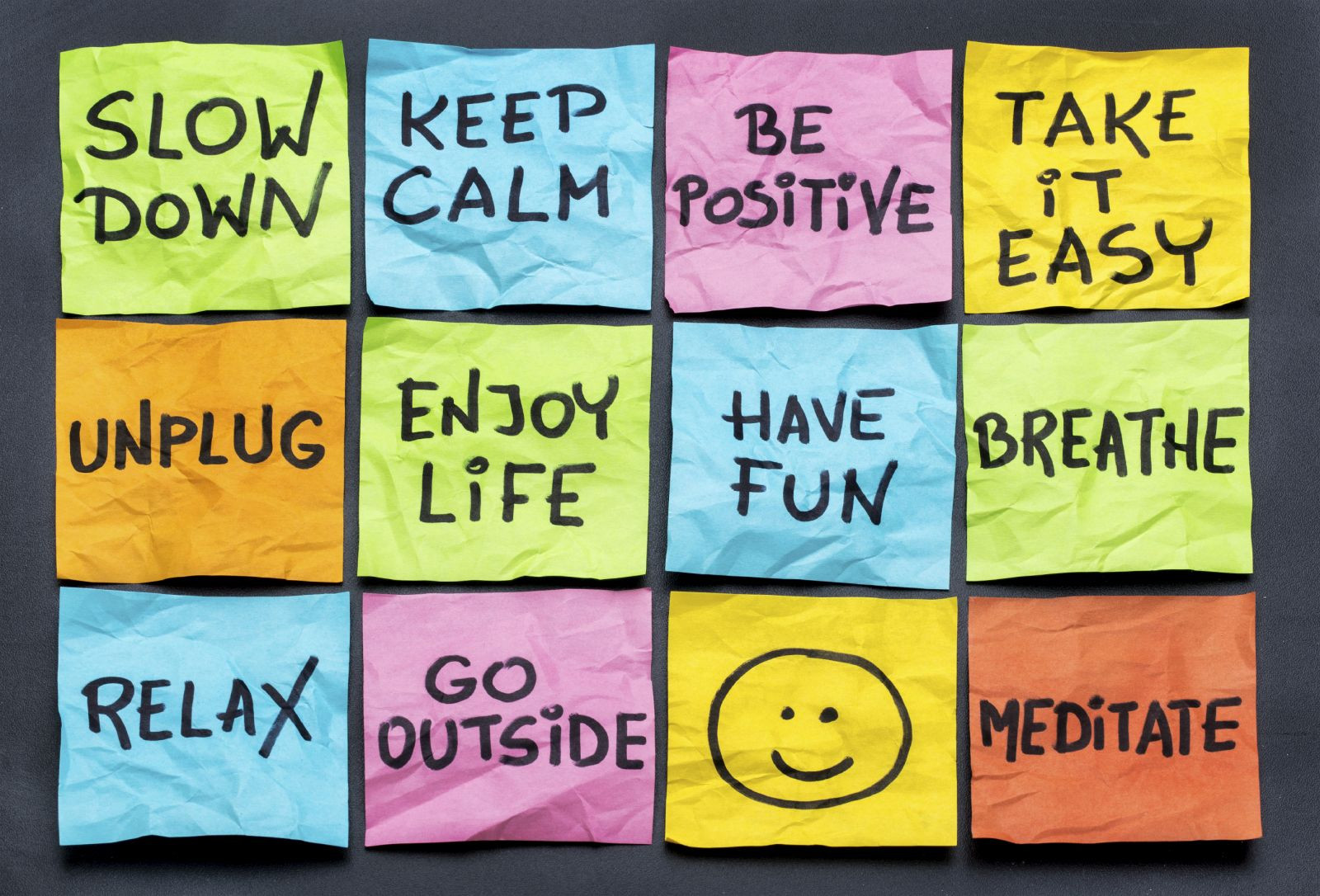 Take a break from the news and social media 
Care for your body through sleep, diet, exercise, meditation
Unwind by engaging in activities you enjoy 
Connect and talk with others – express your concerns and talk about how you’re feeling
 Engage in fun activities with your family that do not involve talking about the current pandemic
Talk with your Counselor
Fortify FL App
More Ways to Support Yourself During Stressful Times
Please Come Talk to Us
Life Stuff:
You have too much between school and home
You are worried about the future
You don’t have clothing for school
Your family is having trouble affording food and toiletries.
You don’t have money to bring or buy lunch
You are feeling sad or anxious
You are concerned about a friend
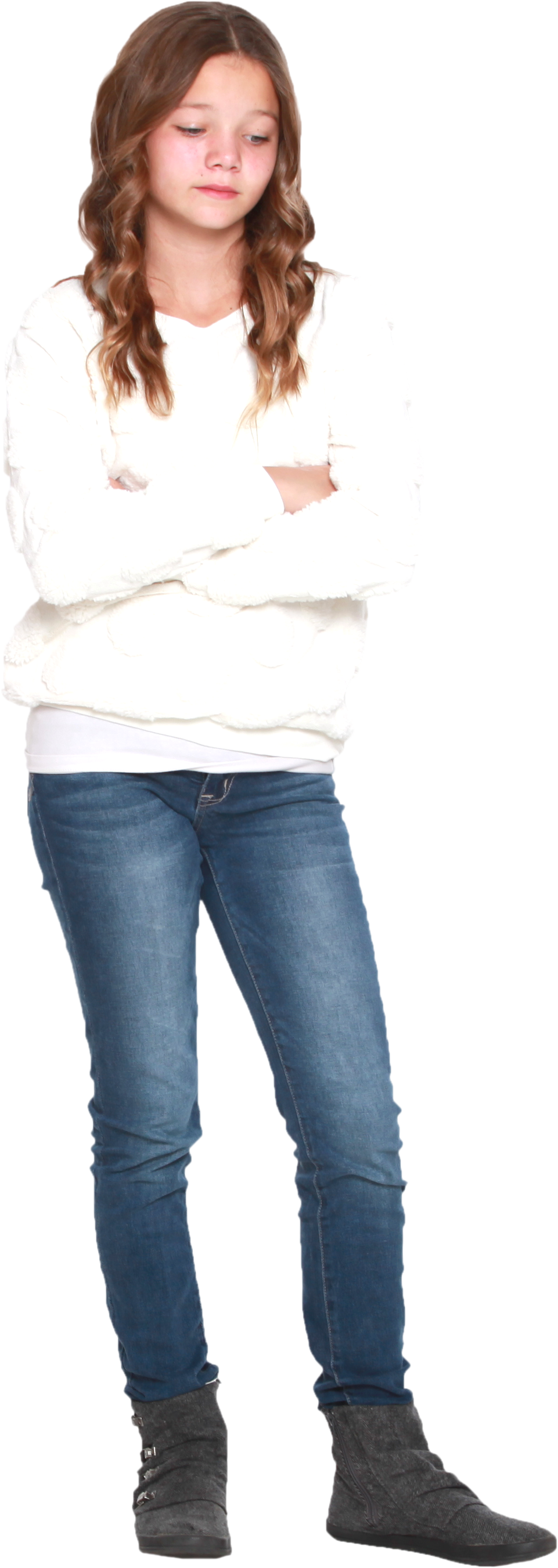 School Stuff:
- You need help organizing yourself
 You are overwhelmed by classwork
 You don’t know how to talk to a teacher
 You are struggling in classes
 You want to make new friends
 You feel negative at school
 You want to check in to say hi!
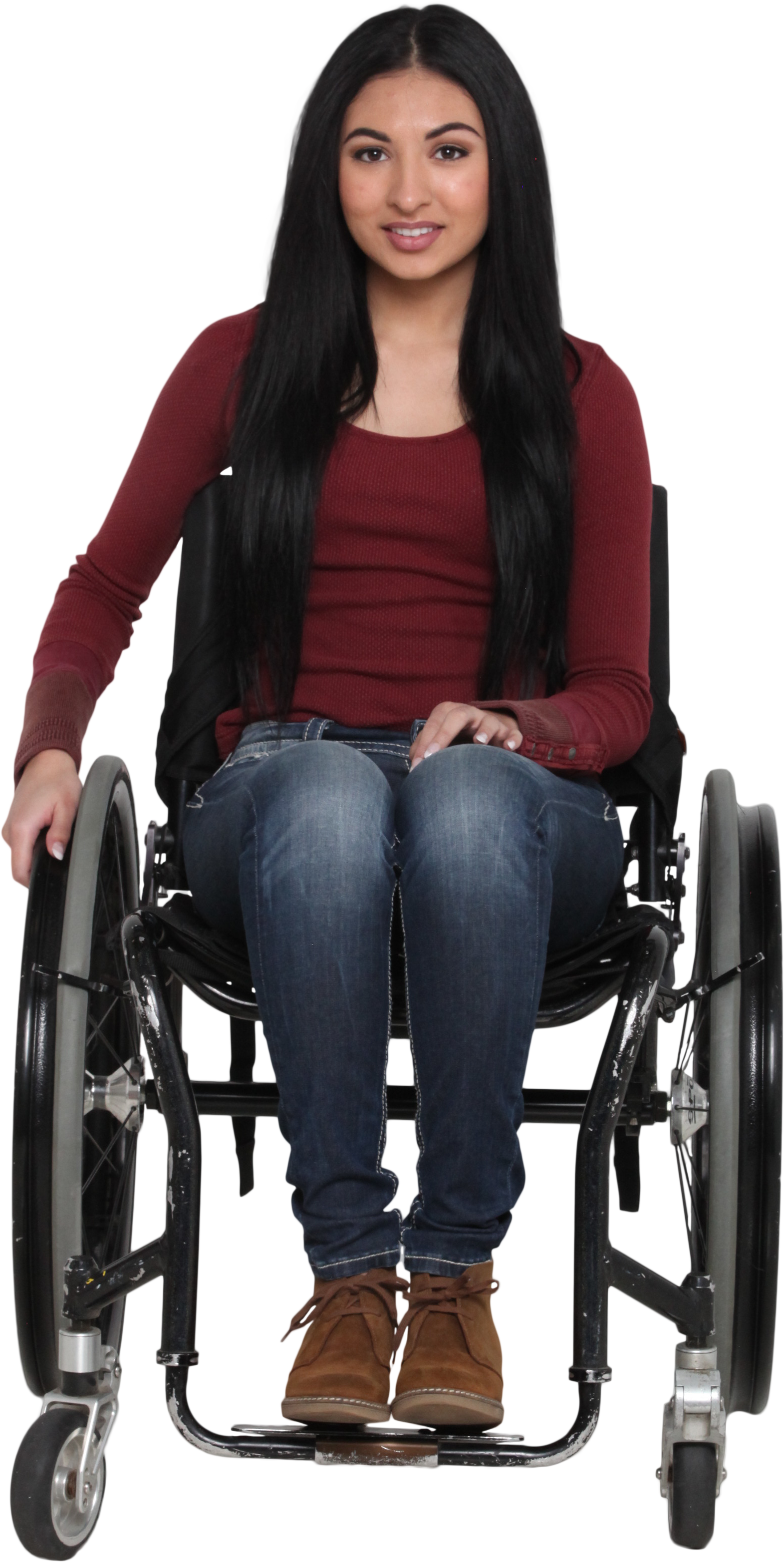 Make an appointment online or at the guidance office:

Emergency: Talk to the counseling secretary
Nonemergency: Make an appointment